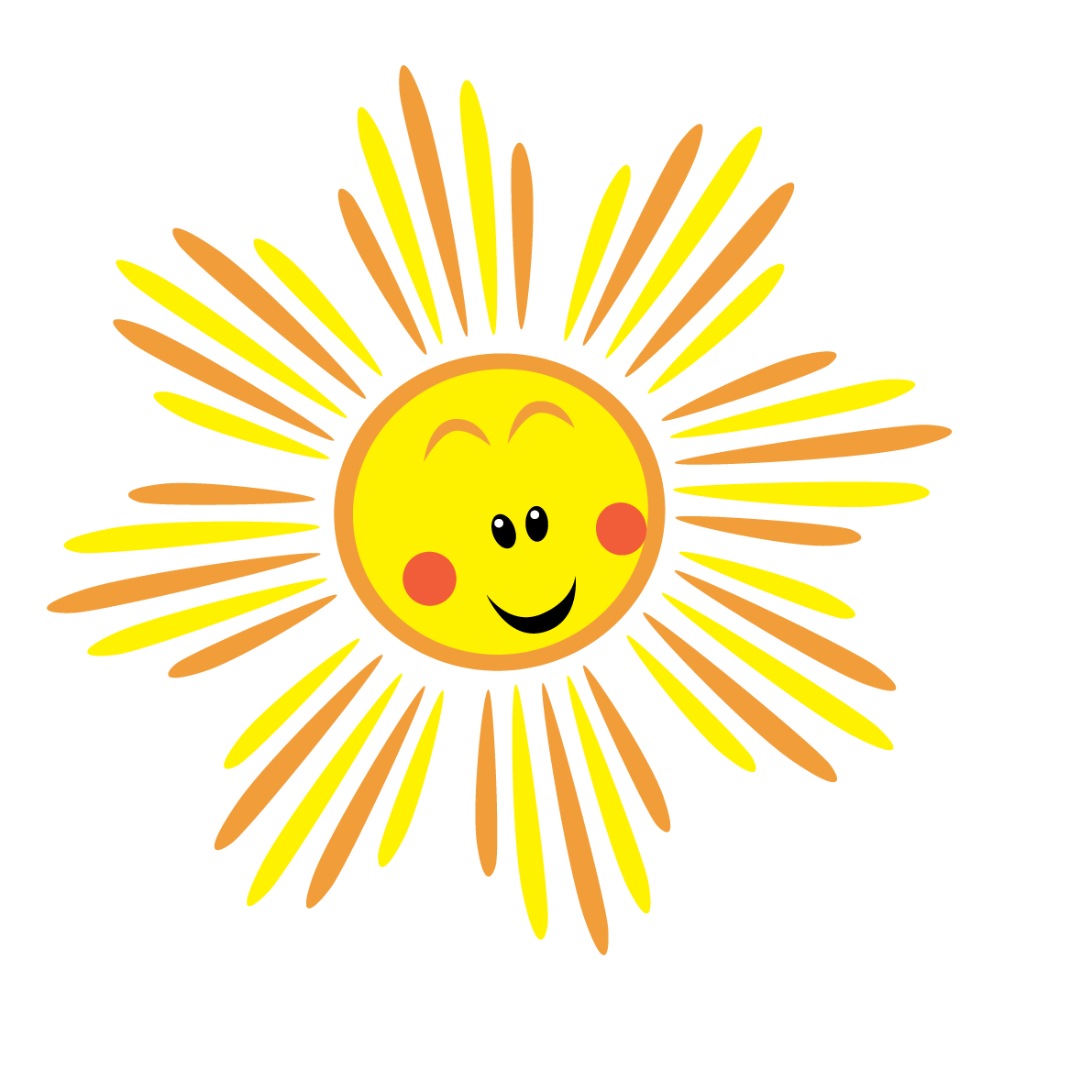 «Здоровый образ жизни в семье»
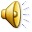 Баулина Светлана Николаевна
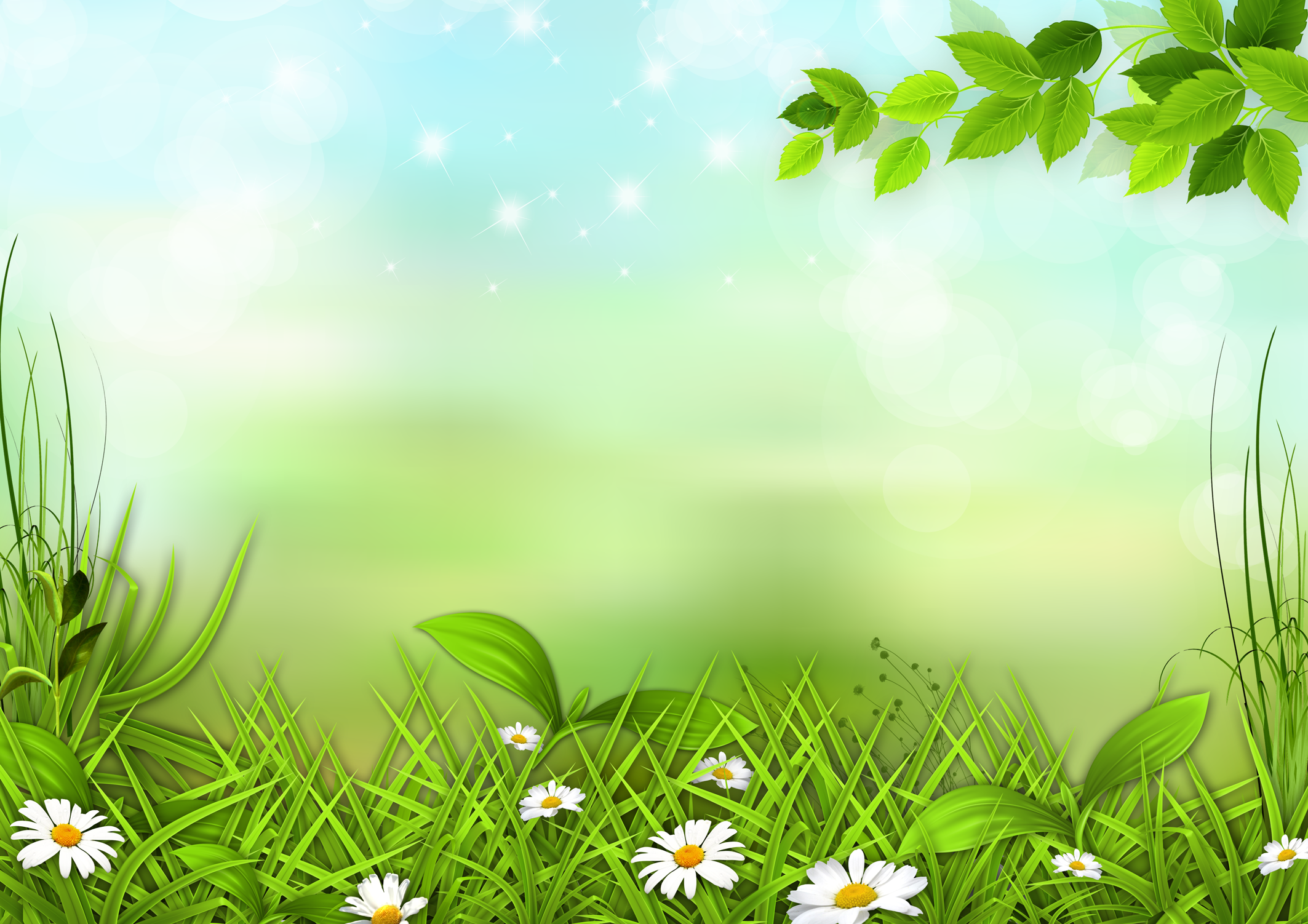 Раз, два, три, четыре, пять –Начинаем мы вставать.Ну-ка, быстро – не ленись,На зарядку становись!Раз, два, три, четыре –Руки выше! Ноги шире!И наклон туда – сюда,Как по горочке вода!Я водички не боюсь,Из ведёрка обольюсь.Будем закаляться,Спортом заниматься!
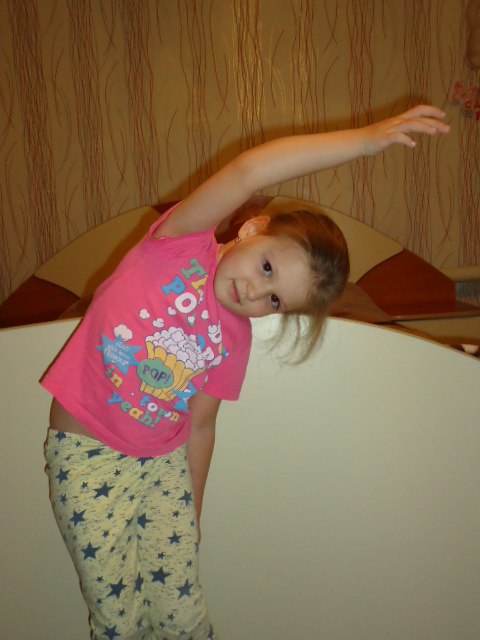 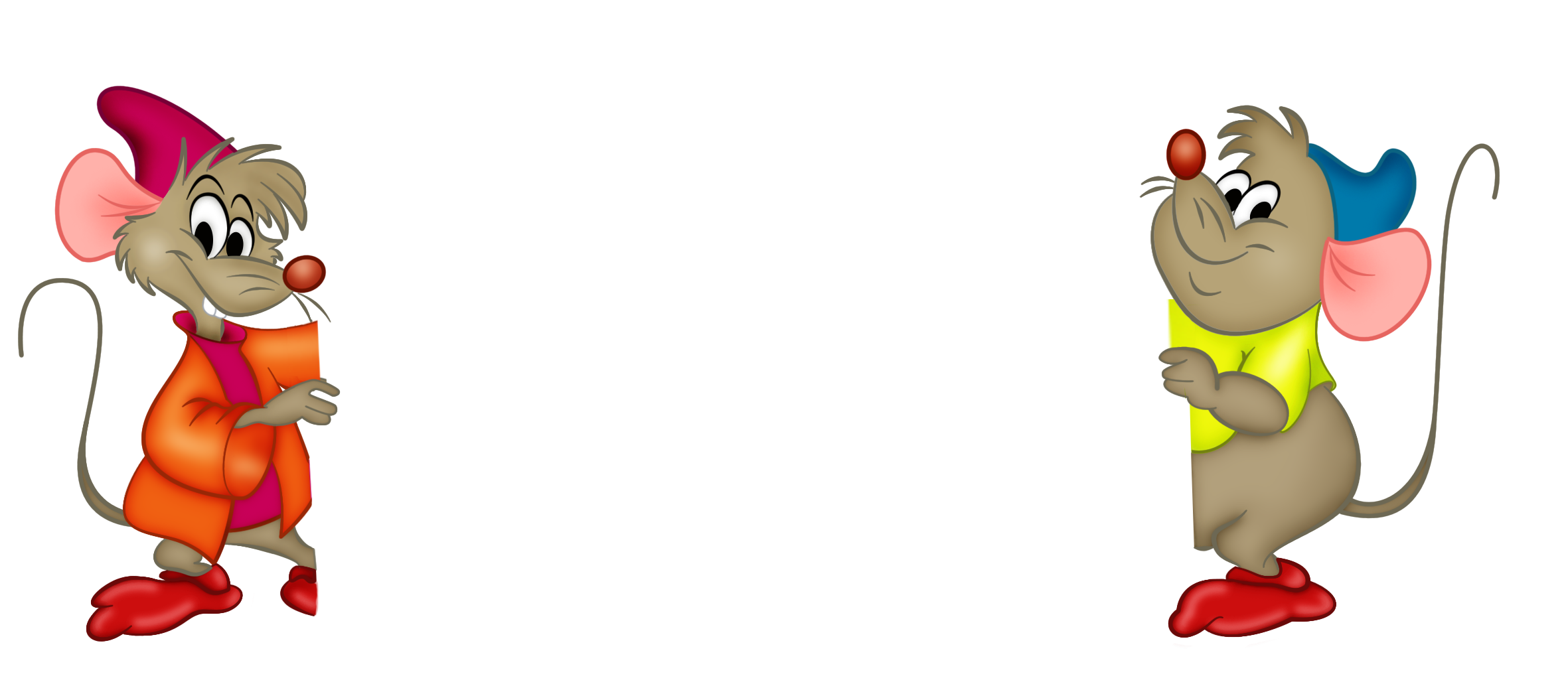 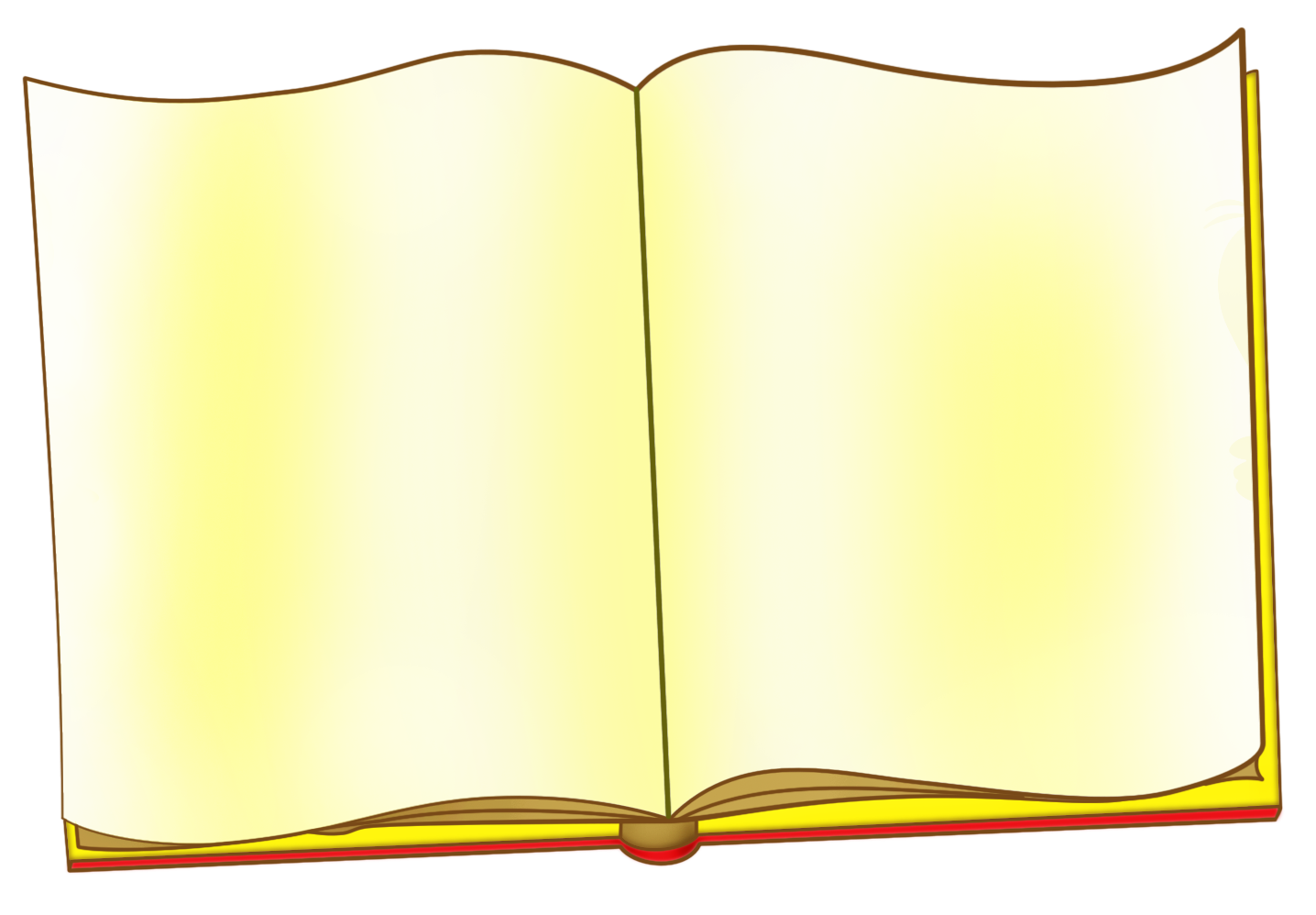 Спорт для жизни очень важен.Он здоровье всем дает.На уроке физкультурыУзнаем мы про него.Мы играем в баскетбол,И футбол, и волейбол.Мы зарядку делаем,Приседаем, бегаем.Очень важен спорт для всех.Он — здоровье и успех.Зарядку делаем с утра —Здоровы будем мы всегда.
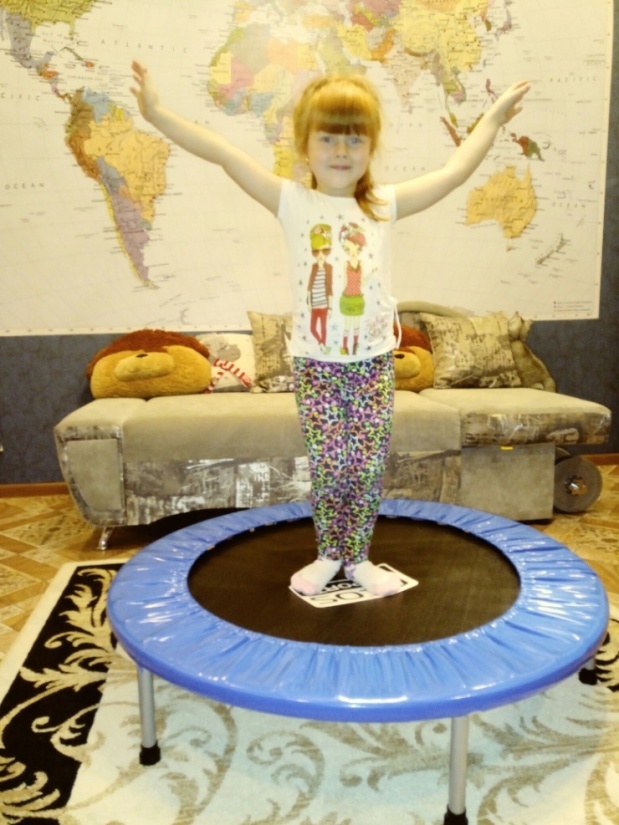 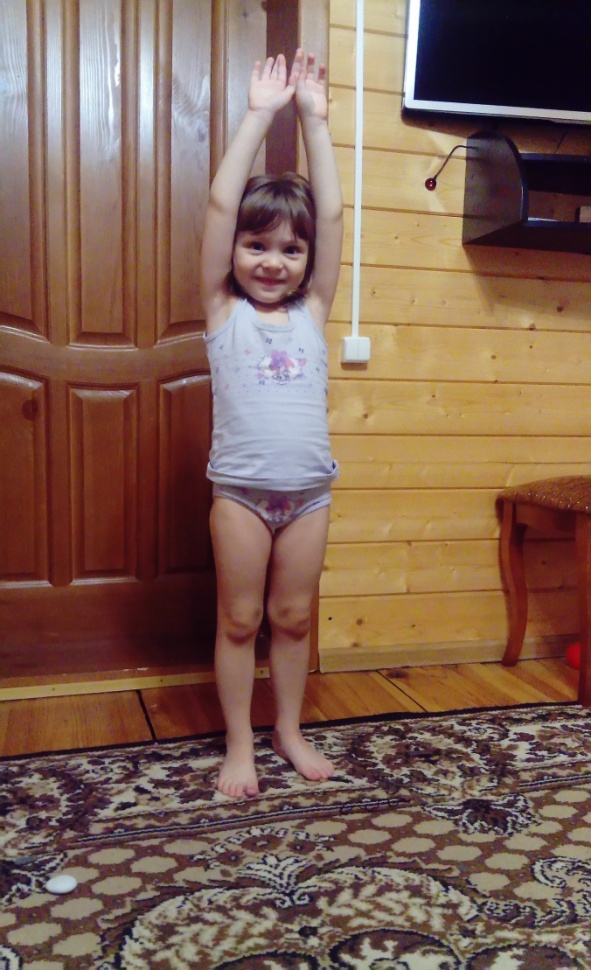 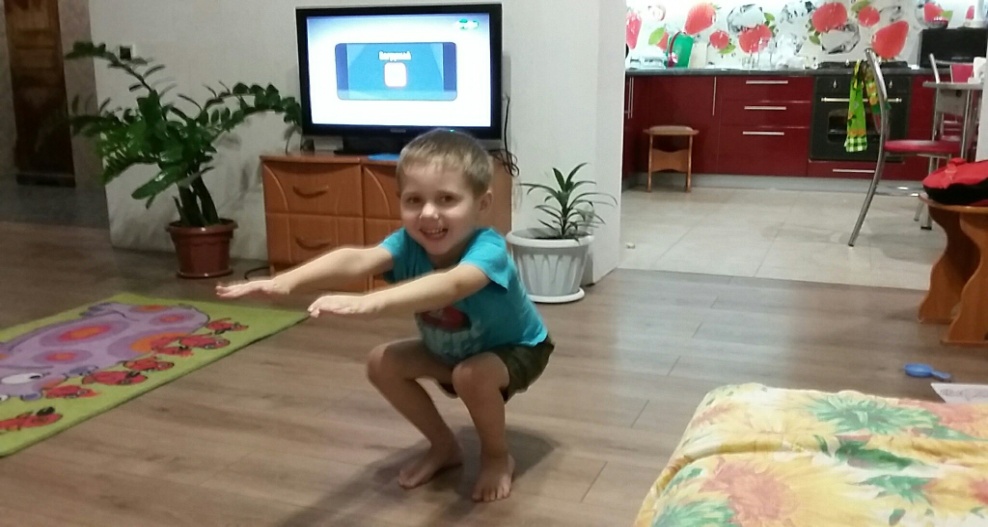 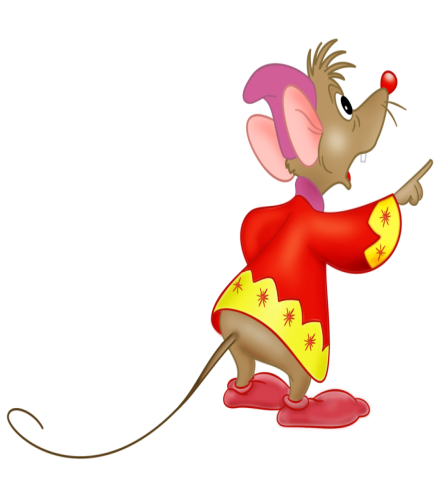 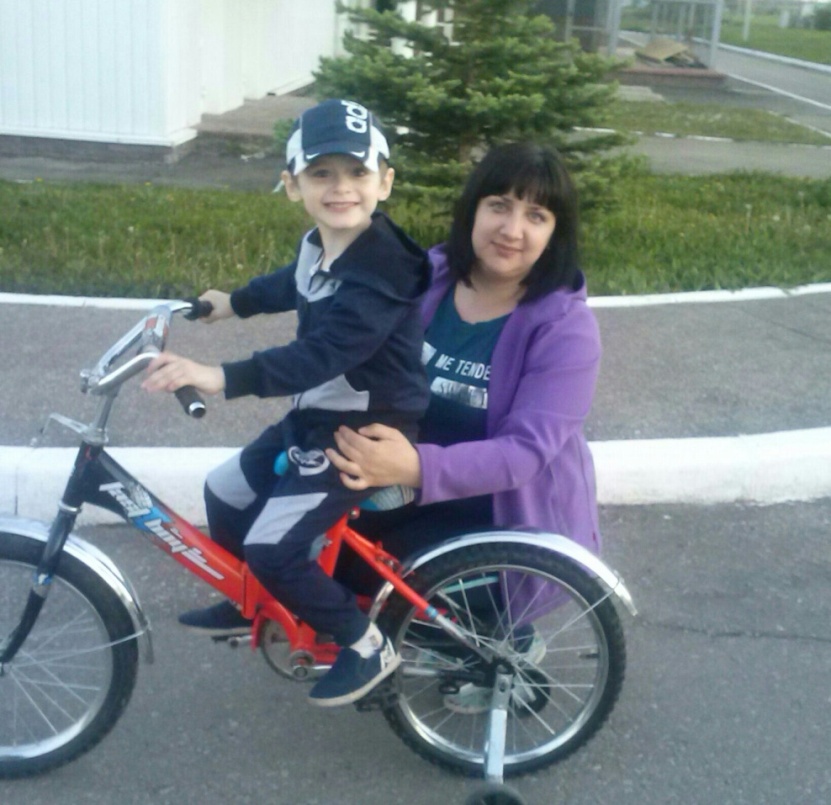 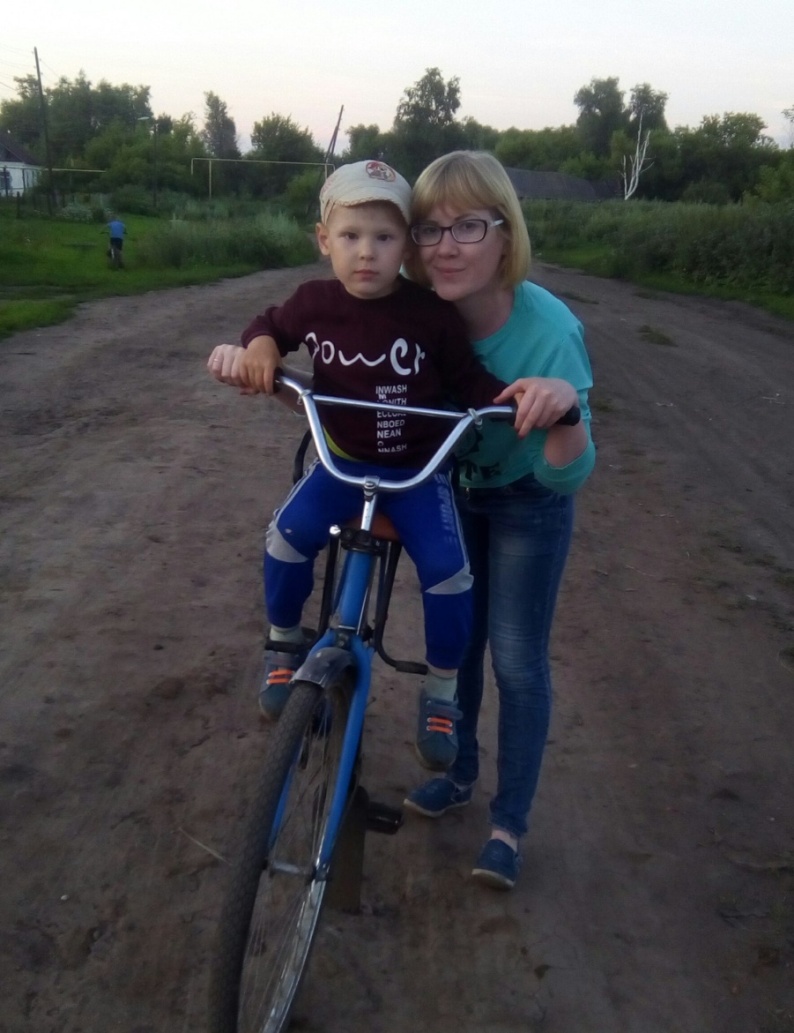 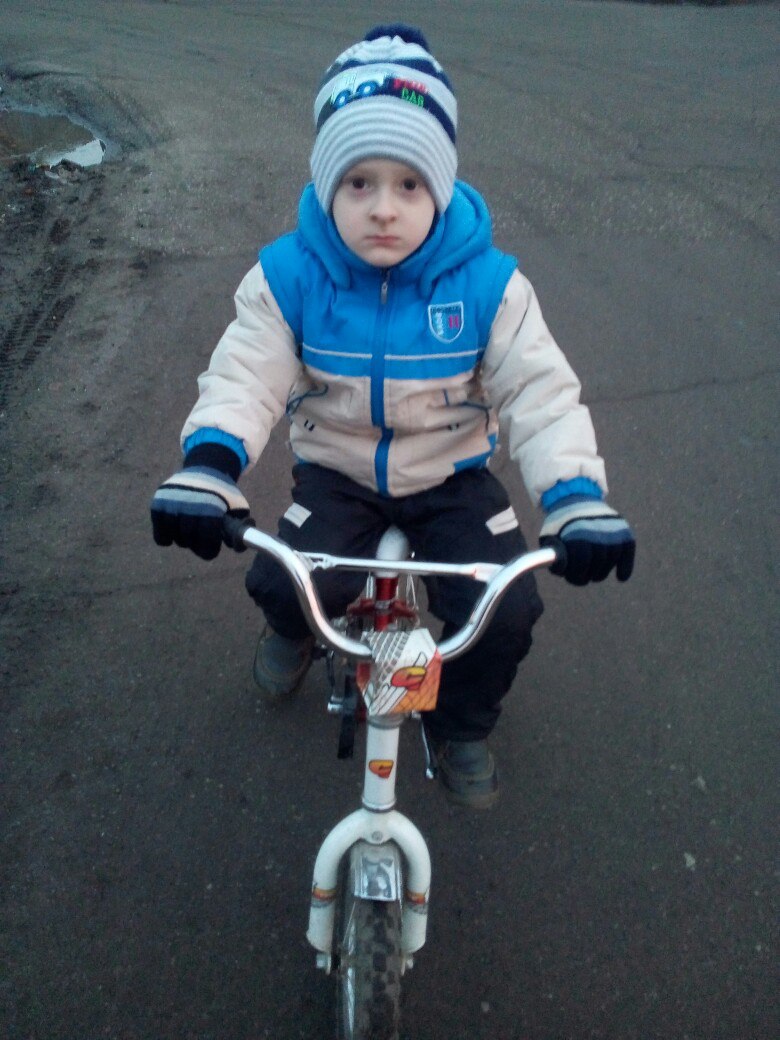 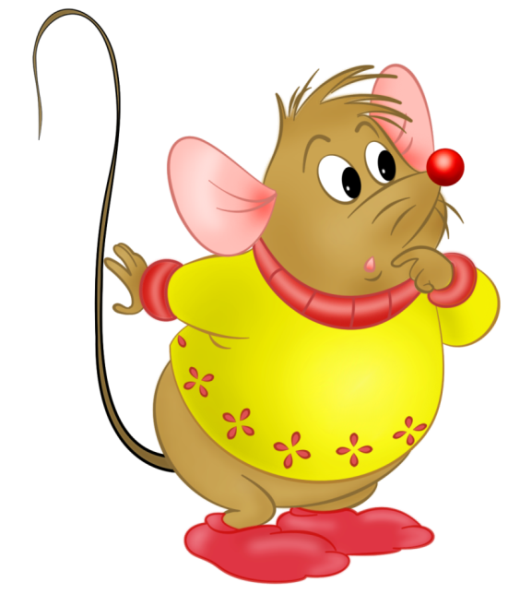 Здоровый образ жизни (ЗОЖ) — образ жизни человека, направленный на профилактику болезней и укрепление здоровья
Здоровый образ жизни в семье — залог здоровья ребенка!
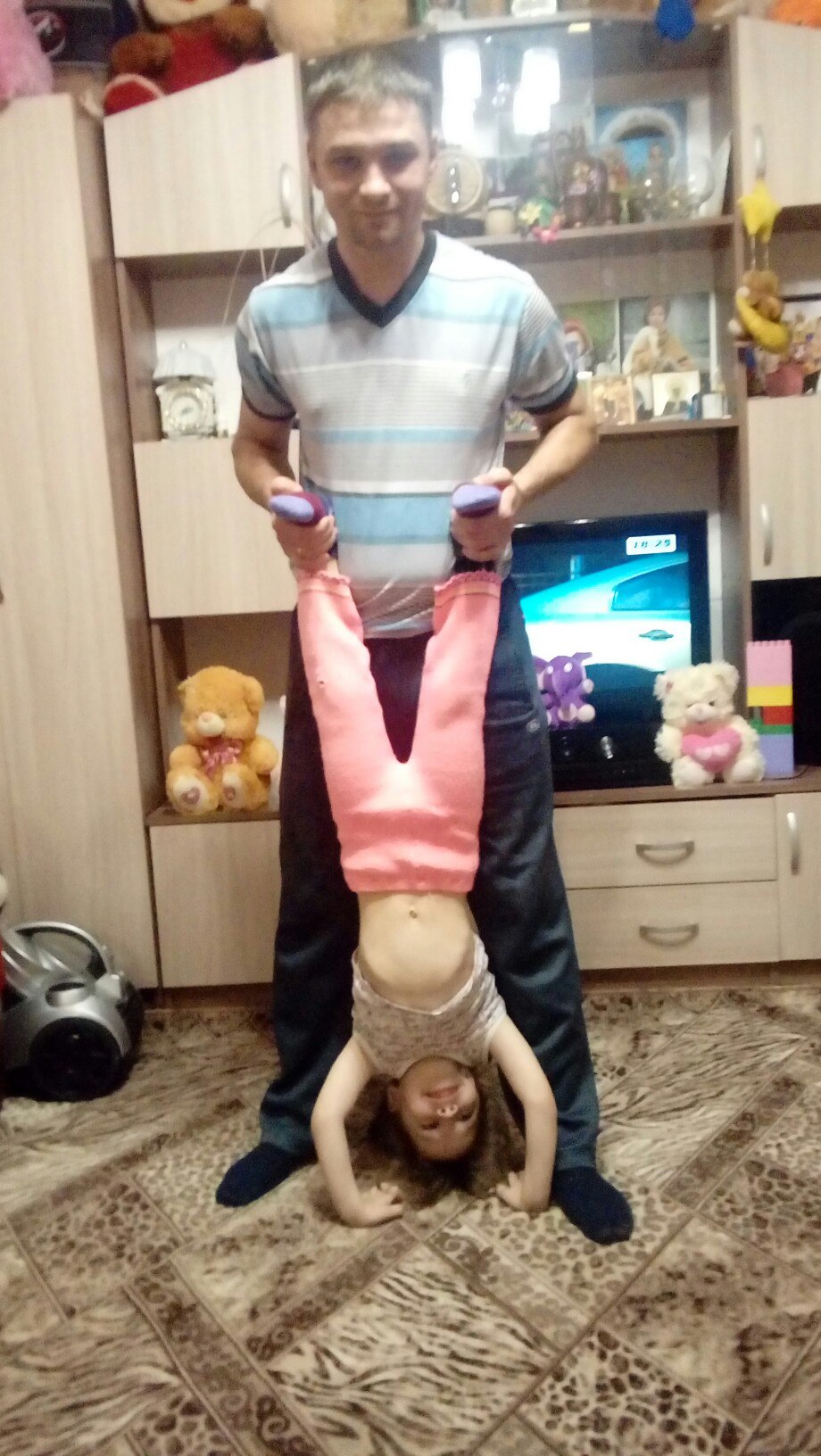 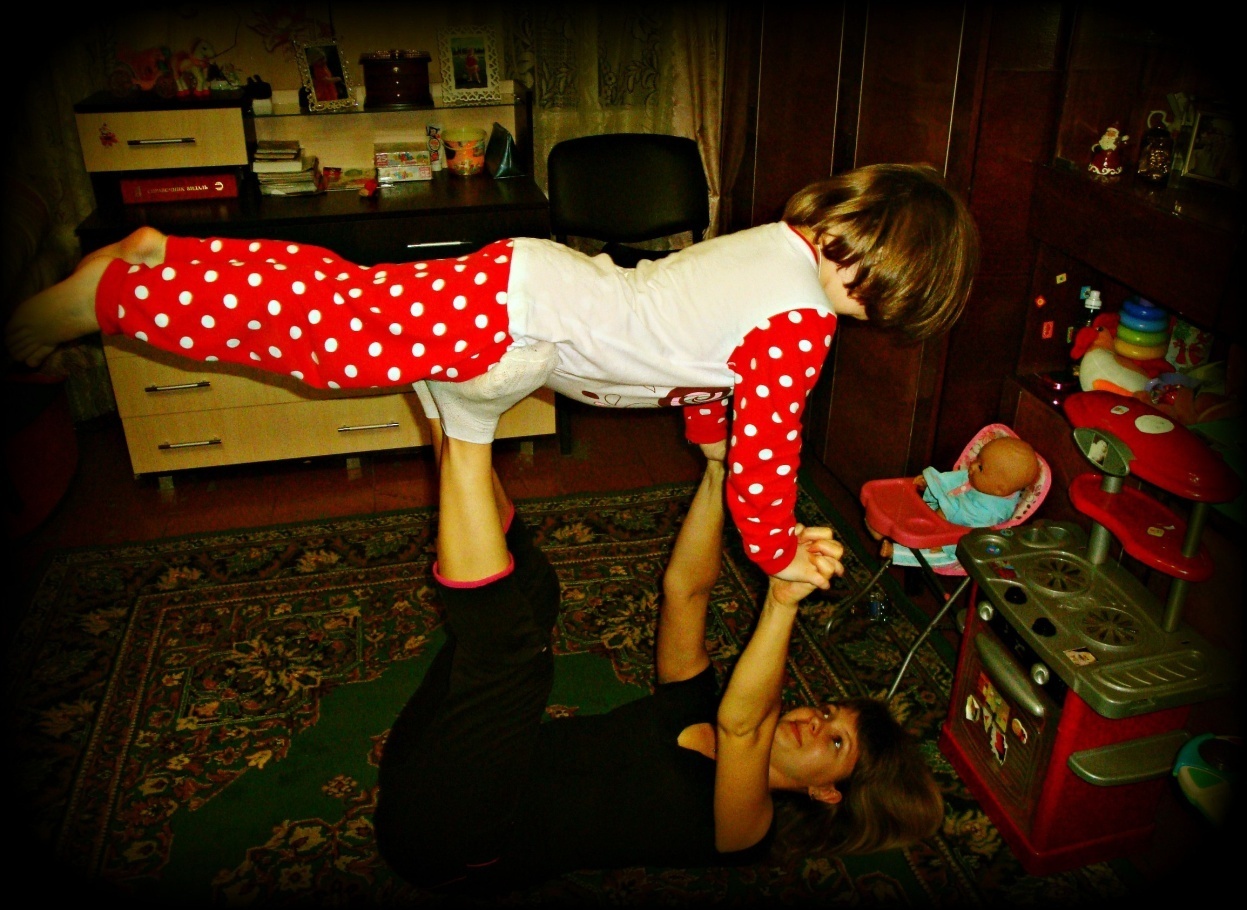 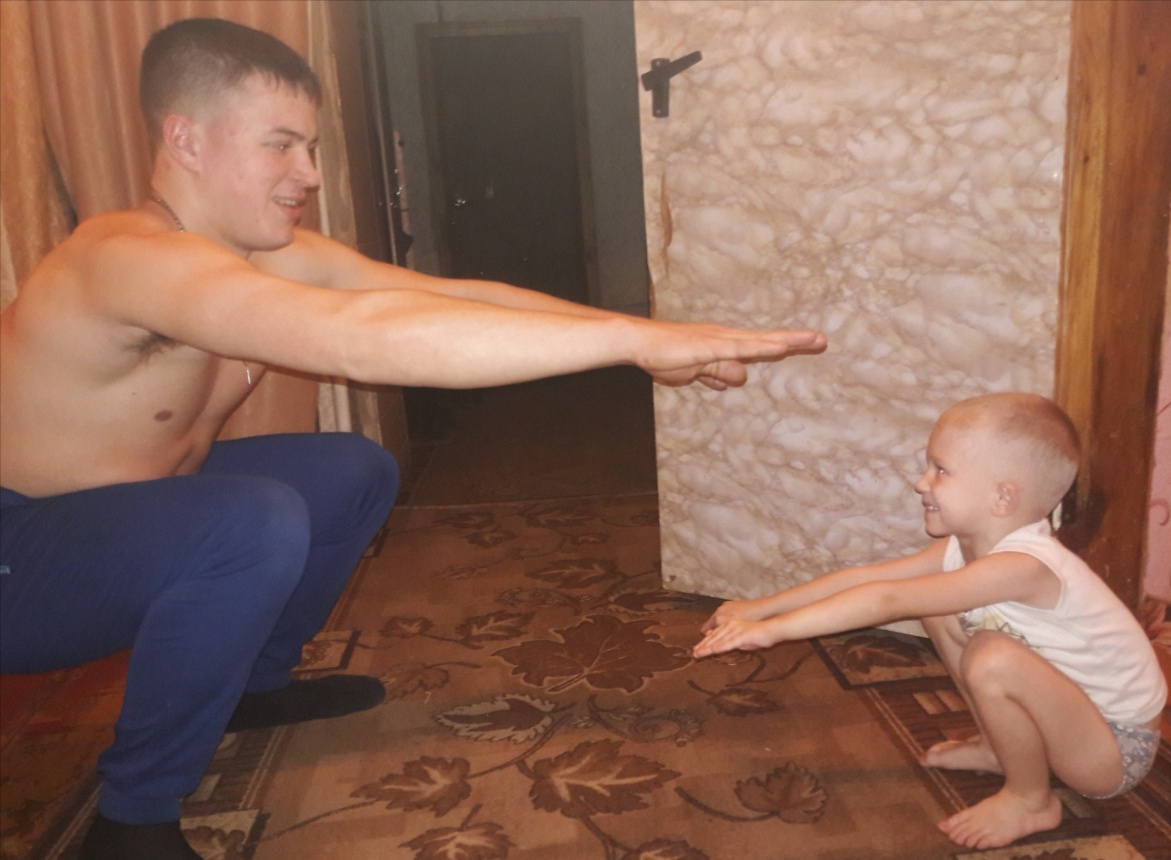 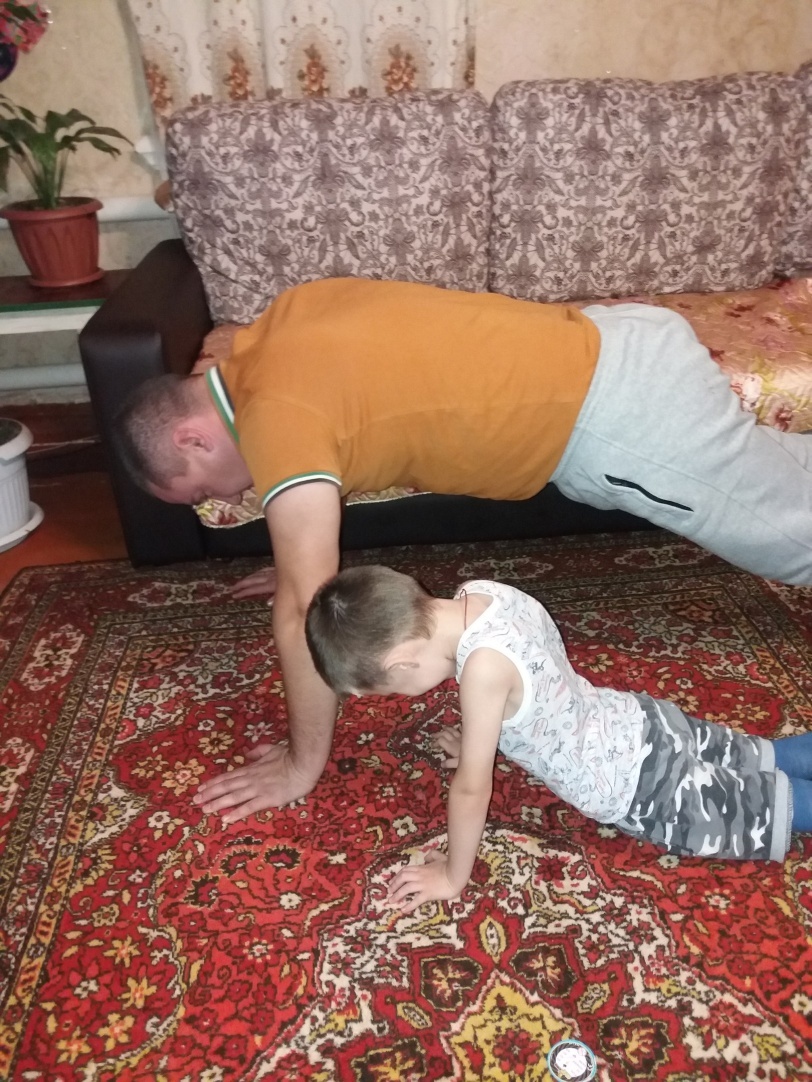 Спорт не любит ленивых,
Тех, кто быстро сдается.
Ненадежных, трусливых.
Он над ними смеется.

Благосклонен он очень
К тем, кто духом силен.
И победы дарует
Лишь выносливым он.
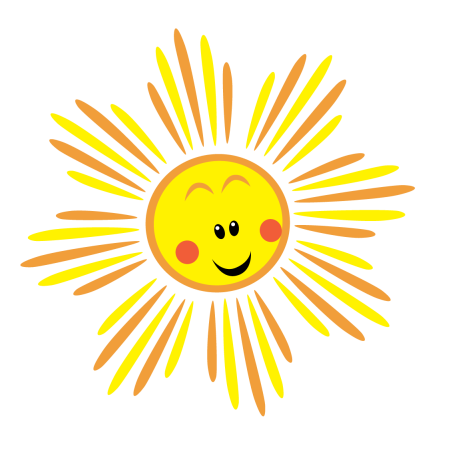 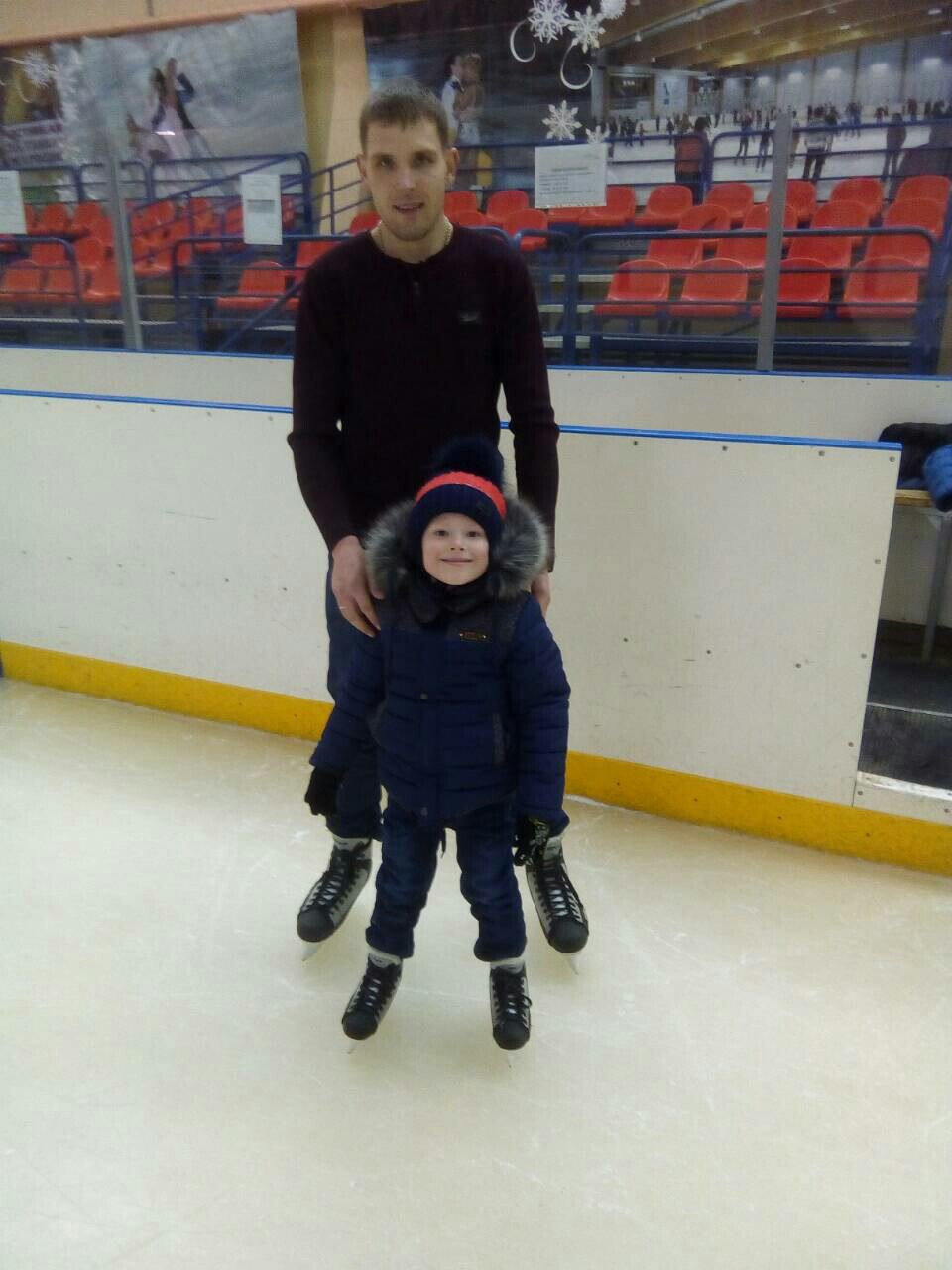 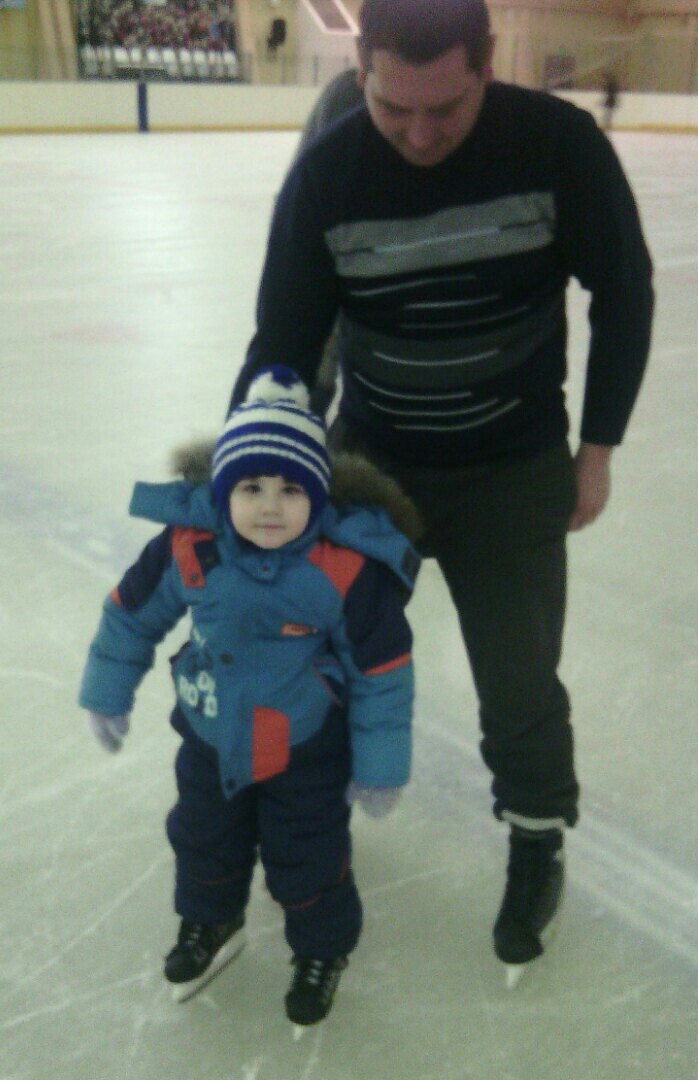 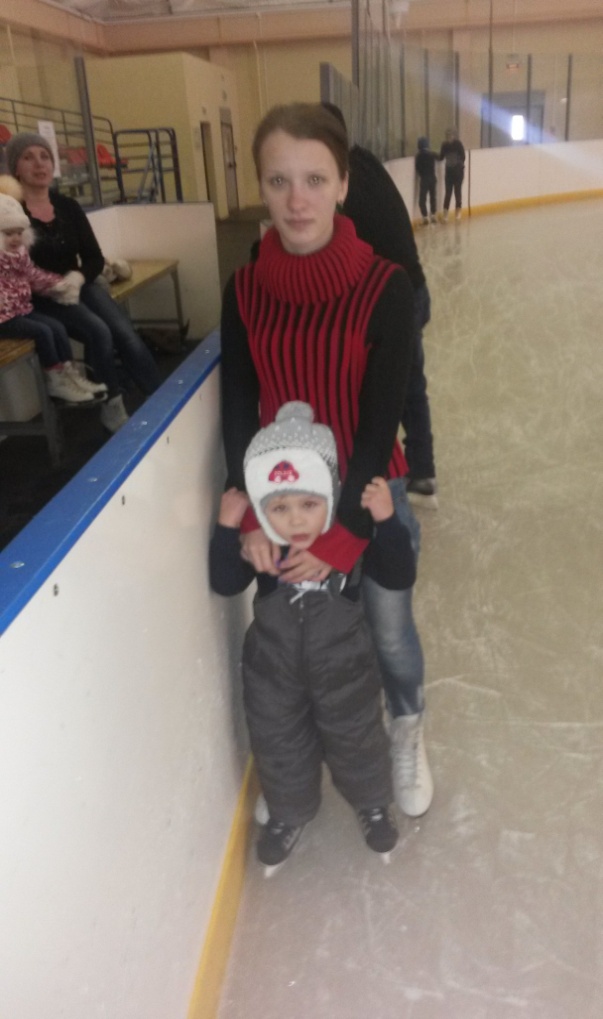 Усидеть сегодня домаЯ, конечно же, не мог.Прихватив коньки с собою,Я примчался на каток.На коньках я словно птицаКак стрела бегу по льду,Незнакомым встречным лицамУлыбаюсь на ходу.
Лучшая на свете игра,Это футбол, скажу вам друзья!С мячом бежать, гол забивать,И громко, весело кричать.
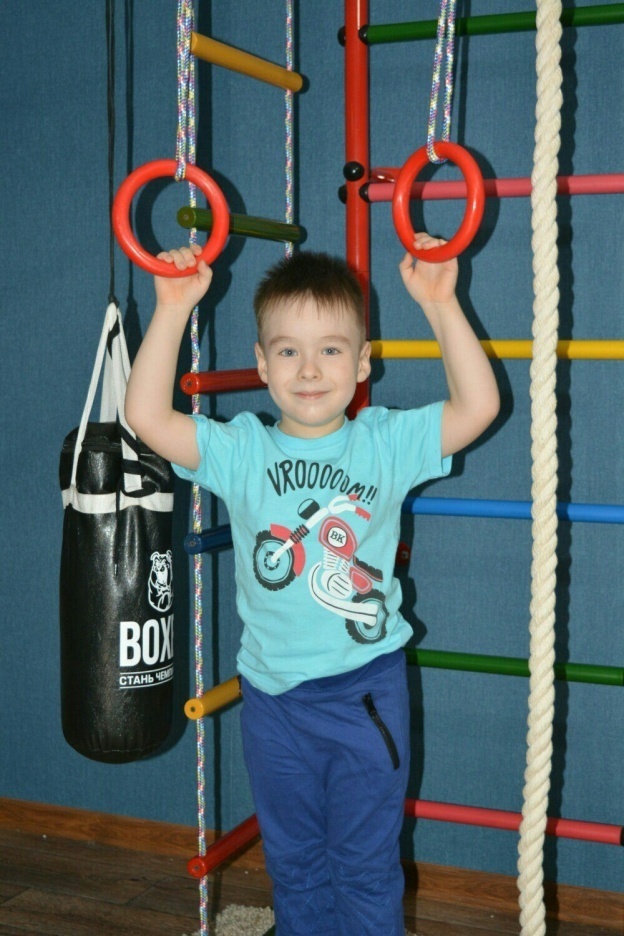 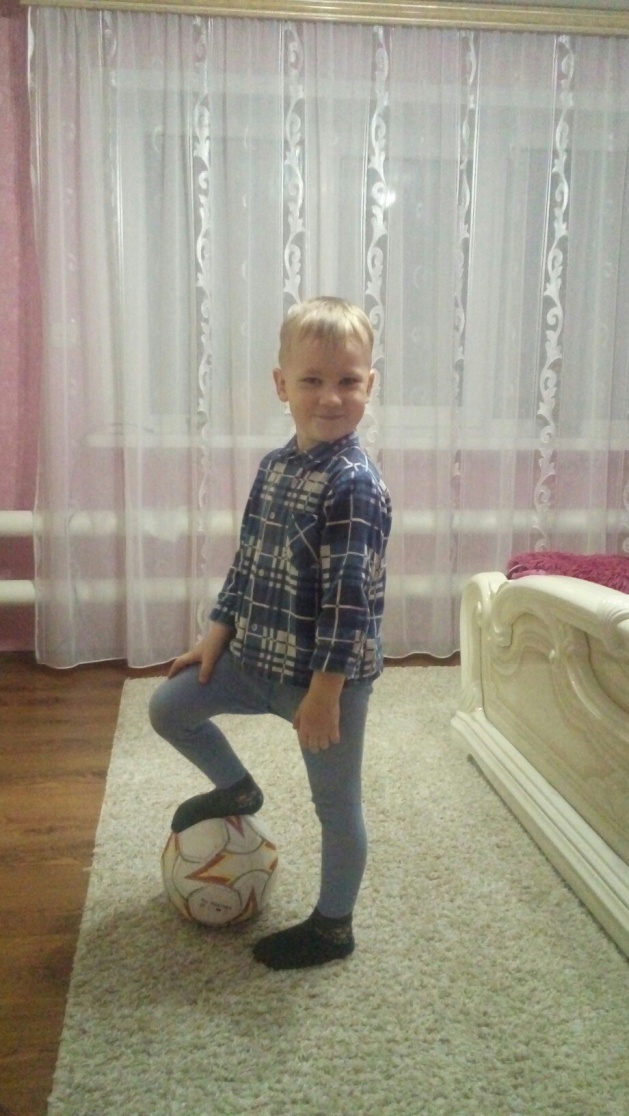 Кольца, лесенки, турник.Заниматься я привык.Подтянусь, отожмусь,По канату заберусь.Руки мои – цепкие!Ноги мои – быстрые!Тренируюсь каждый день.Лазать, прыгать мне не лень.
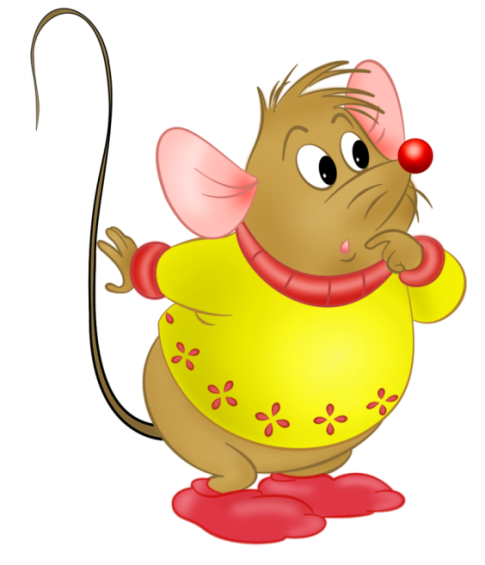 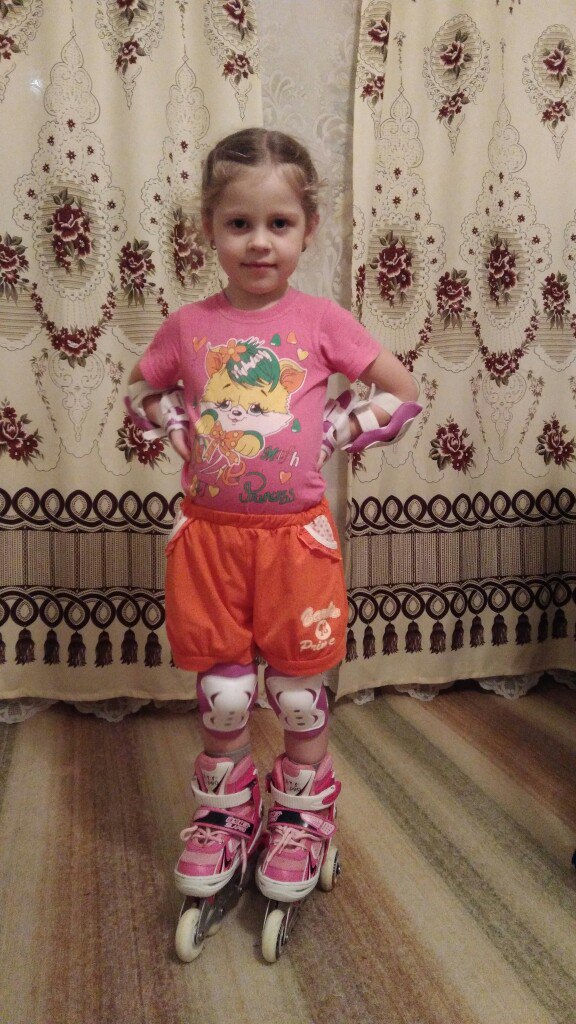 На прогулку самокат
Взять сегодня надо.
Прокачу на нем ребят
С ветерком до сада.
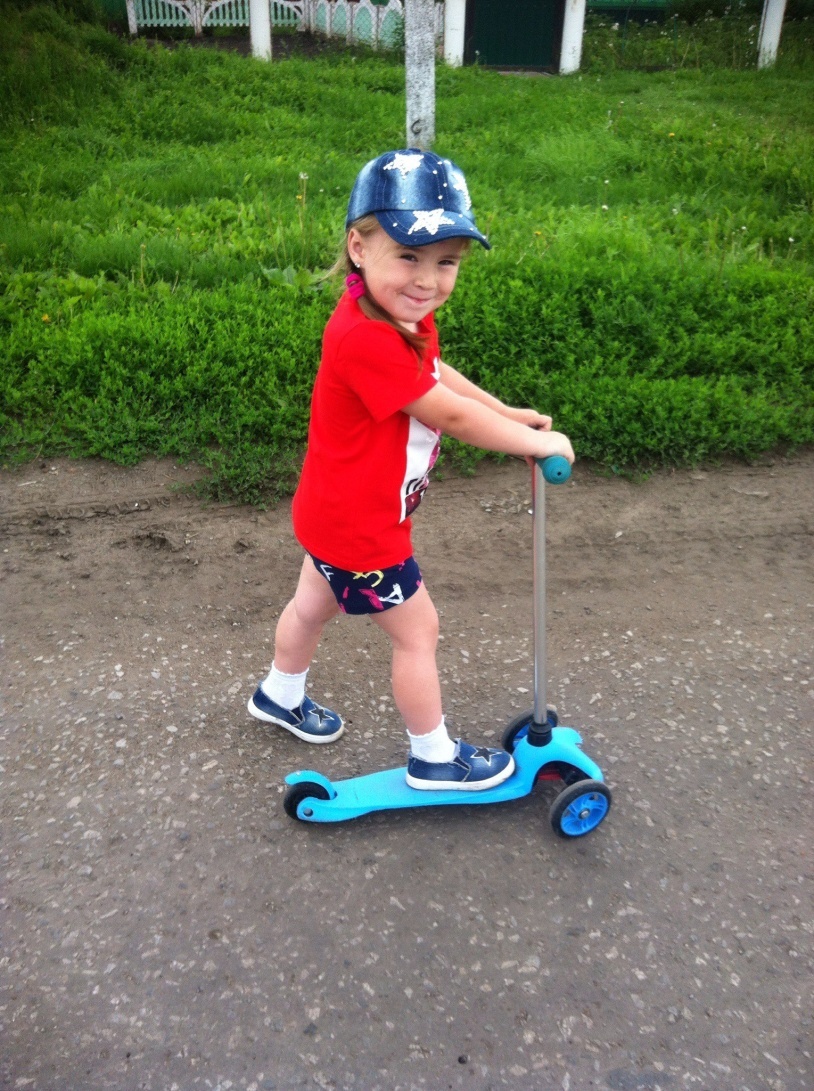 В своих любимых роликахМогла бы даже спать.Да только ноги в роликахНе уместить в кровать.
По утрам ты закаляйся,
Водой холодной обливайся.
Будешь ты всегда здоров.
Тут не нужно лишних слов.
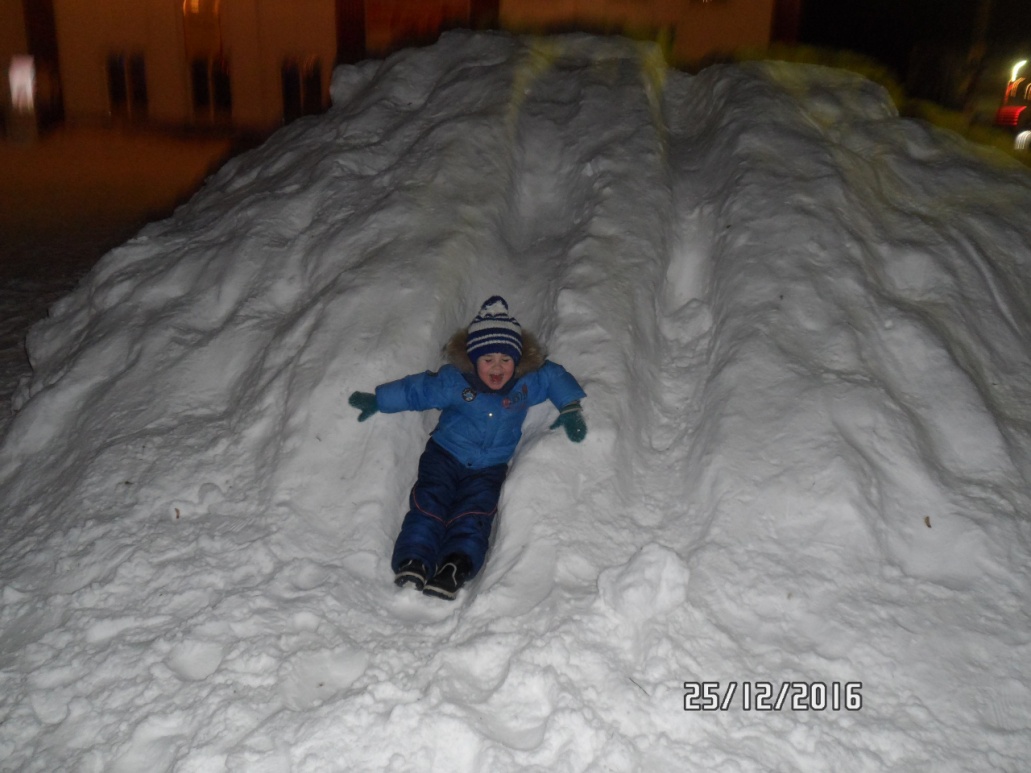 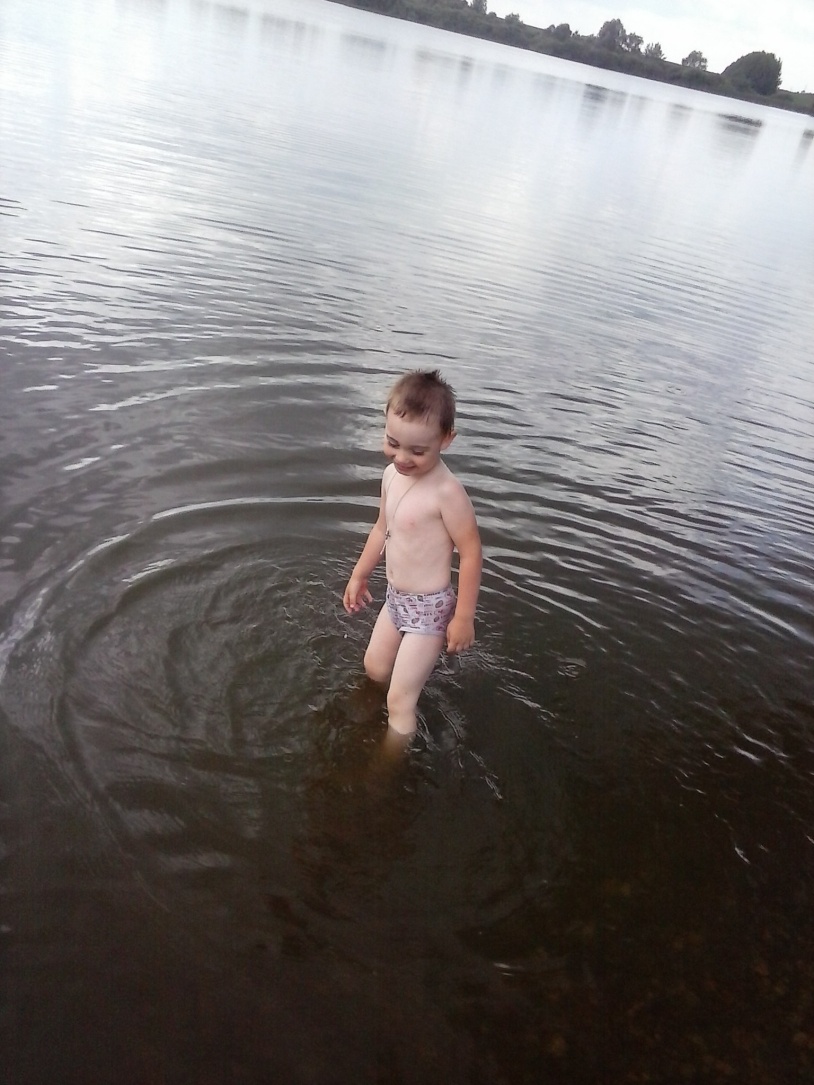 Хороши, конечно, сани,
Только хитрые они:
Вниз, под горку, едут сами,
А на горку - их тяни!..
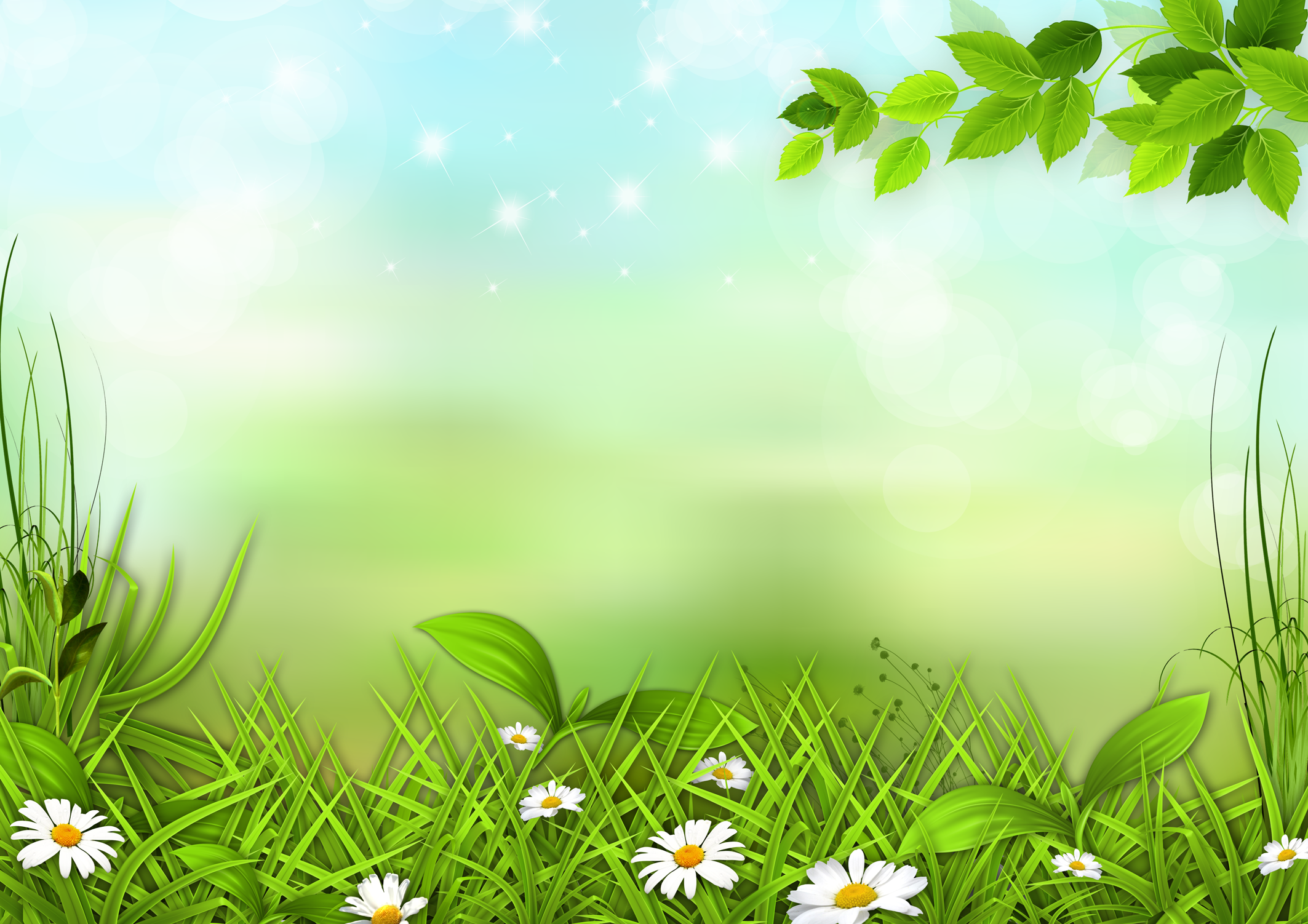 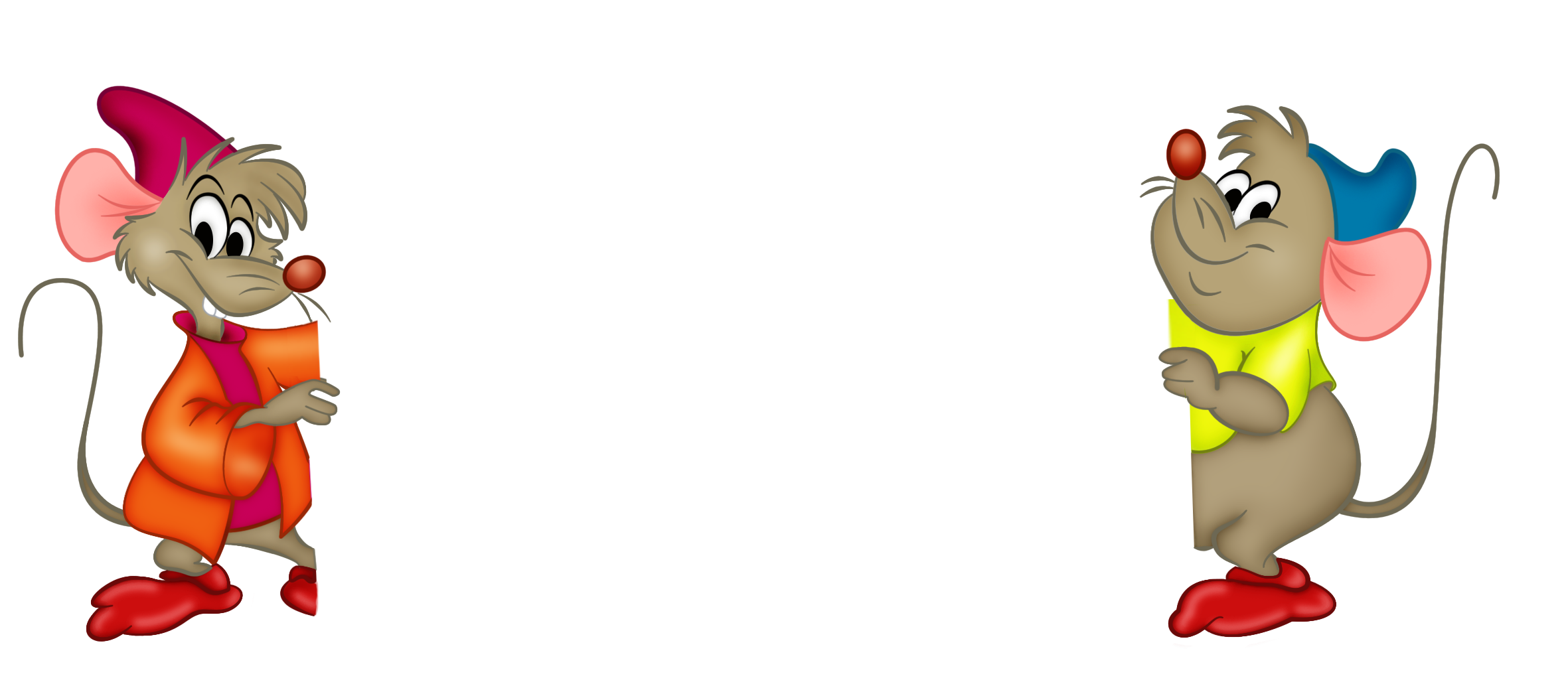 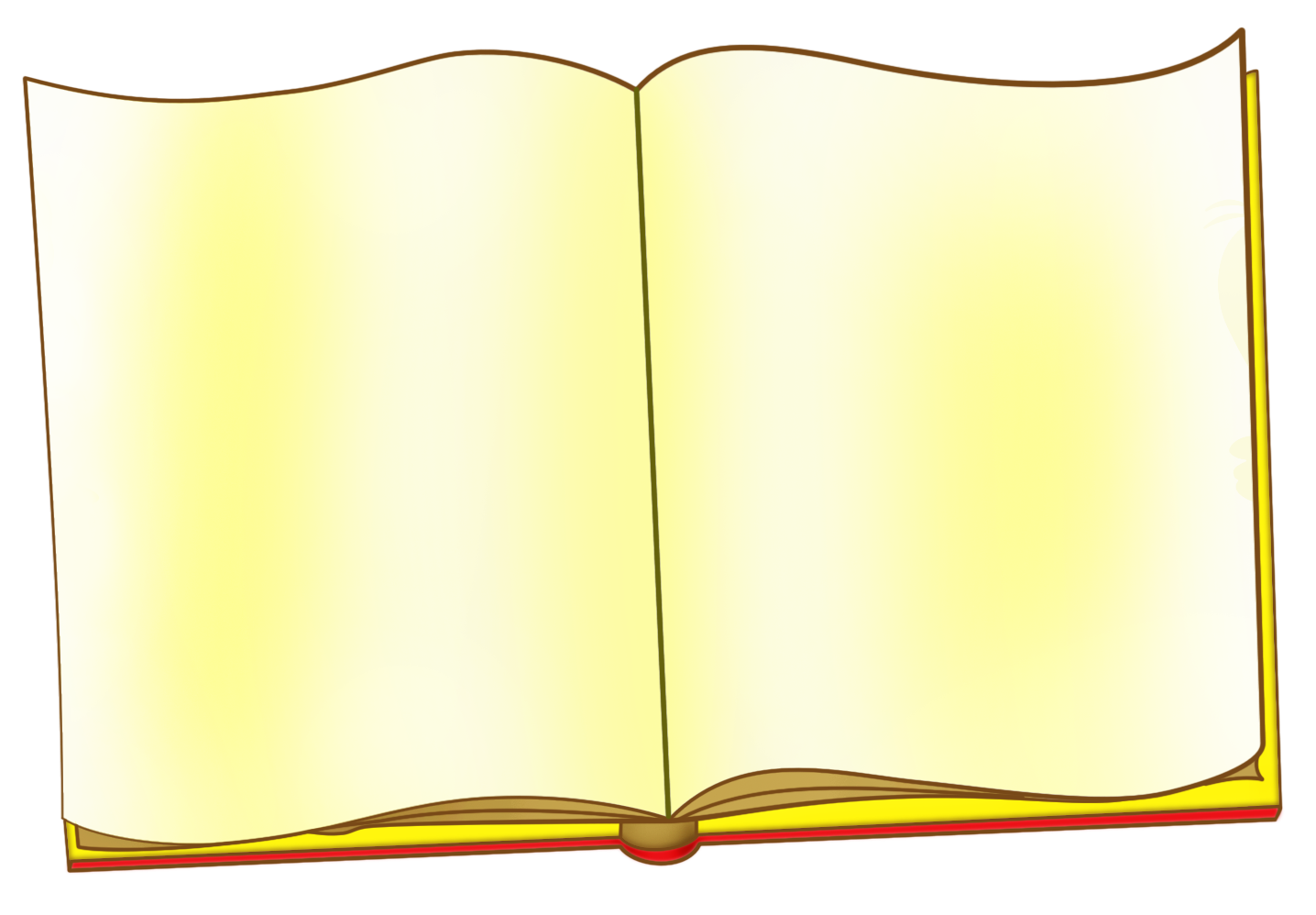 Спасибо за внимание!